Catálogo de educação corporativa
<Cidade>, <dia> de <mês> de <ano>
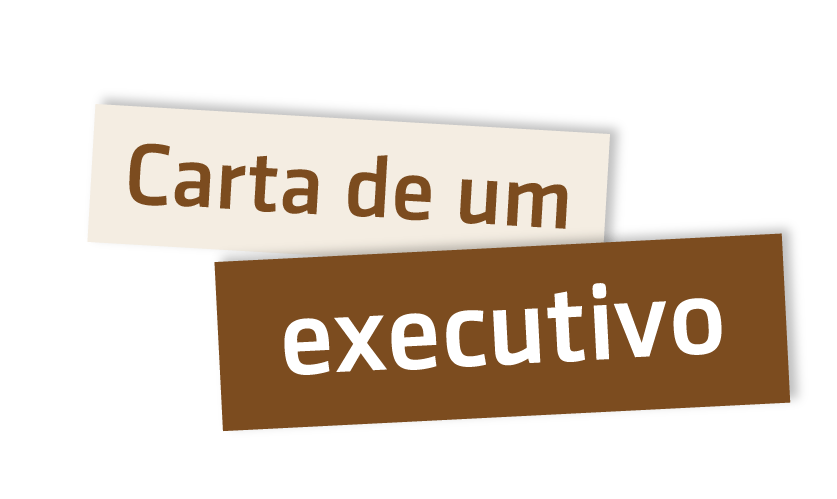 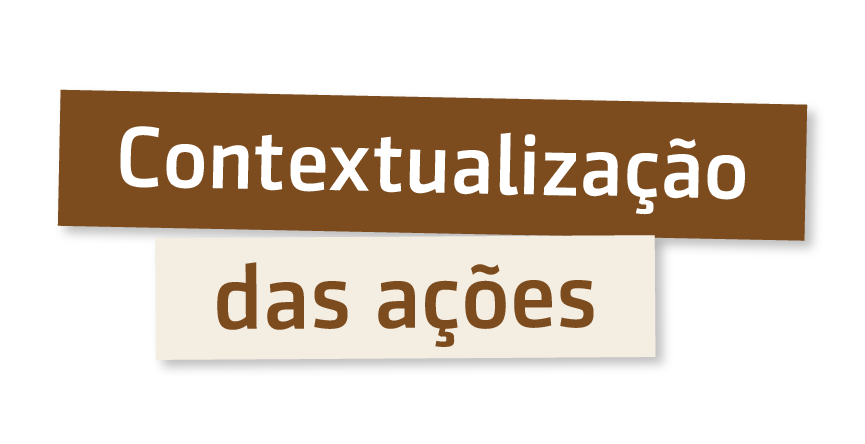 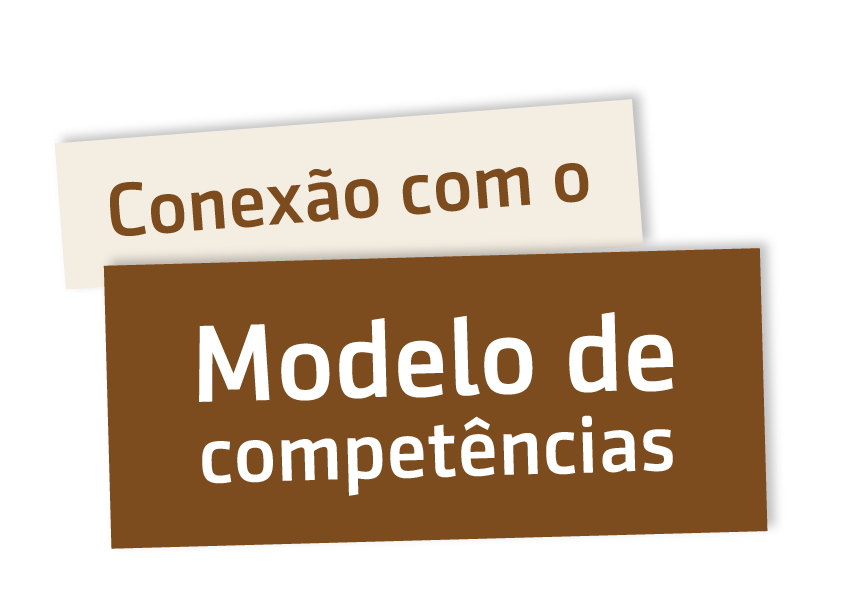 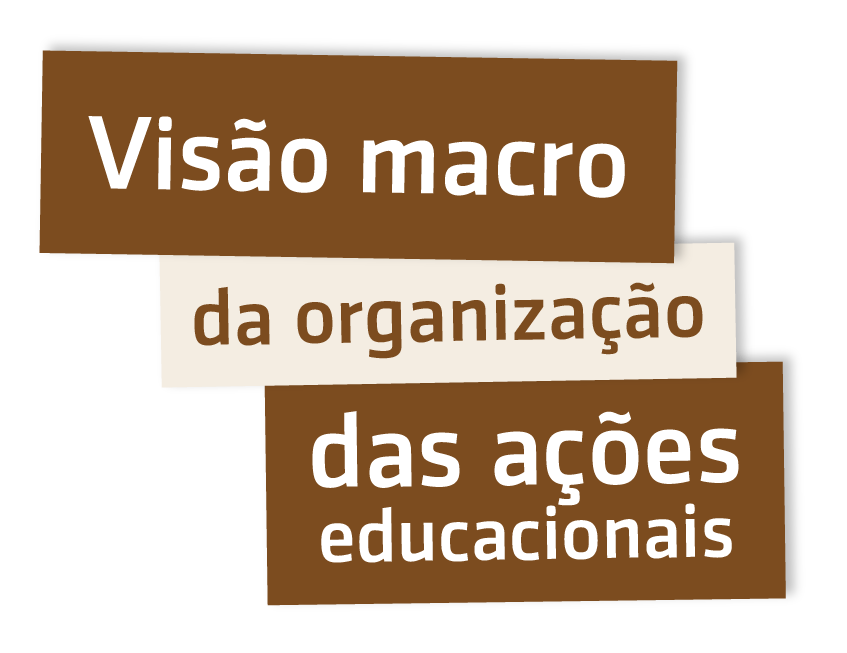 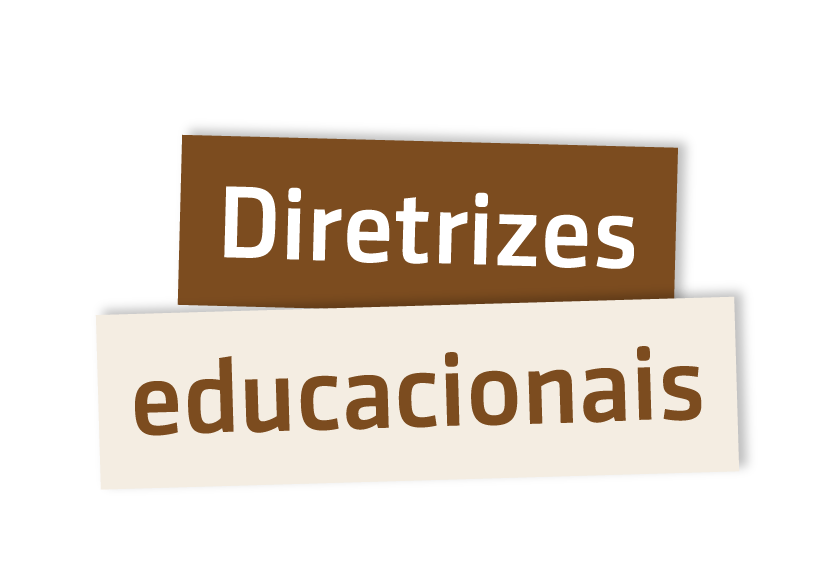 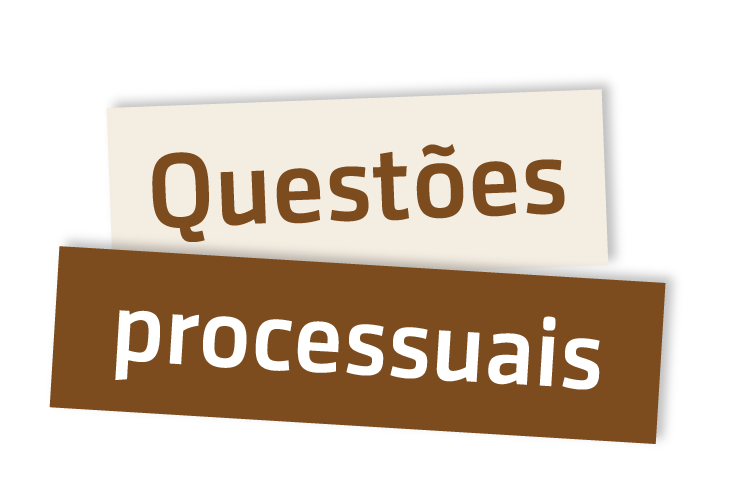